Meldingene            M1
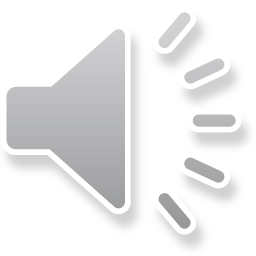 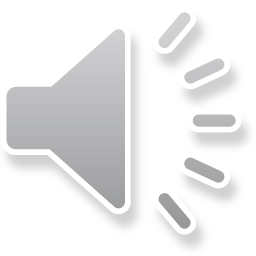 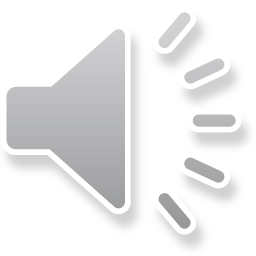 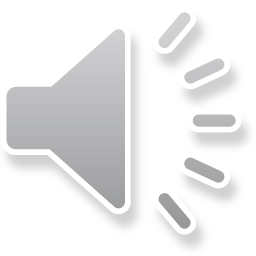 Per Nordland
Meldingsforløpsperioden starter og avsluttes              (M2)
§17 A Meldingsforløpsperioden på et spill starter for en side når én av spillerne i makkerparet tar kortene sine ut av mappen.
§17B Den første meldingen avgis av den spilleren som på mappen er angitt som giver.
§22B Meldingsforløpsperioden avsluttes når -- etter at meldingene er slutt som beskrevet i A2 -- en av motspillerne gjør et utspill med billedsiden opp (dersom utspillet er utenfor tur, se § 54). Perioden mellom at meldingene er slutt og at meldingsforløpet er slutt kalles «oppklaringsperioden».
Hvis ikke noen spiller avgir et bud (se A1), avsluttes meldingsforløpsperioden når alle fire hender er lagt tilbake i mappen.
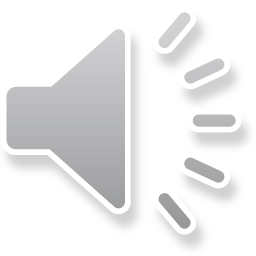 Feil i meldingene      (M3)
Tekniske feil av typen melding utenfor tur, utilstrekkelig melding etc. 
Du finner alle variantene med klart definert reaksjon i boka
Du må lete i boka til du finner akkurat den feilen som du har foran deg. Når du har det så er det bare å lese opp bestemmelsen og de andre bestemmelsene som det henvises til.
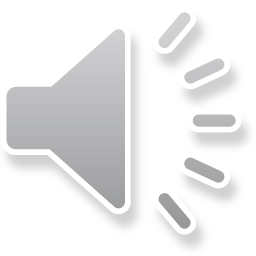 Andre feil under meldingsforløpet (M4)
Tenkepauser, fakter m.m. som kan føre informasjon (UI) som kan bli brukt av makker
Det er bruk av slik UI som ikke er tillatt
Dersom det klages så registrerer du klagen og holder deg klar til å dømme. 
Du skal vurdere om
Er det gitt informasjon gjennom handlingen (det er egentlig tillatt)?
Er informasjonen brukt av makker til den som ga informasjonen  (det er dette som ikke er tillatt)? 
Har bruken av informasjonen ført til skade for motparten og/eller en urettmessig fordel for egen side?
Oppgaven er å gi erstatning for skade og å ta bort en urettmessig fordel. Husk du har tid til å tenke deg om!
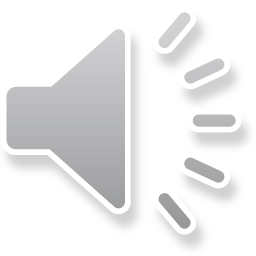 §§ 18 og 19                 (M5)
§ 18 beskriver rangering av meldinger og hva som er «tilstrekkelig» melding. 
NB utilstrekkelig melding kan bli godtatt
§ 19 beskriver korrekt dobling og redobling
NB Ukorrekt Dobling/redobling kan ikke bli godtatt
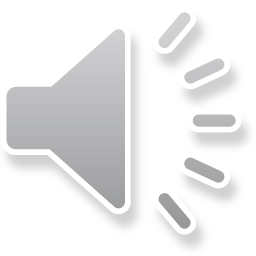 § 20 Gjentakelse og forklaring av meldinger                           M 6
§ 20 Gjentakelse av meldinger
Ved bruk av meldebokser skal det knapt være nødvendig da meldekortene skal ligge på bordet til meldingsforløpsperioden er slutt.
§ 20 Forklaring av meldinger
Makker til den som har meldt skal som svar på spørsmål forklare systemavtalen med alle viktige detaljer
Manglende alert er definert som feil forklaring.
Det kan være at intet er avtalt eller underforstått da skal det opplyses, når det ikke finnes en avtale skal den som svarer ikke gjette hva meldingen betyr. (UI til makker)
Annonsering av styrke og fordeling åpning:  1NT, 2 kløver,2 ruter,2 hjerter og 2sparDet skal annonseres, når det ikke skjer er motparten pålagt å spørre for å få rett informasjon. Disse meldingene skal ikke alerteres om de er uvanlige, men alltid forklares 
Det er regler for hvem som kan spørre når
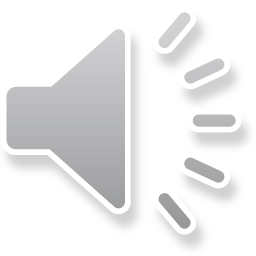 § 21 Melding basert på feil informasjon						M7
Helt til meldingsforløpsperioden er avsluttet og forutsatt at spillerens makker ikke har avgitt noen påfølgende melding, kan en spiller endre en melding uten andre følger for hans side når TL dømmer at beslutningen om å avgi meldingen kan ha vært påvirket av feil informasjon fra en motstander.
Spillefører og blindemann kvalitetssikrer sine forklaringer i oppklaringsperioden. 
Når feil forklaring blir avdekket i oppklaringsperioden så får den av motspillerne som sist meldte pass tilbud om å endre sin melding og dermed restarte meldingene.  
Motspillerne skal ikke korrigere forklaringer før spillet er slutt.
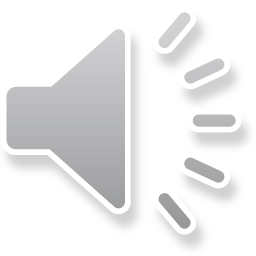 § 25A Endring av melding.      M9
En melding er avgitt når den er løftet fri fra meldeboksen. Vanligvis er det spillerens hensikt å avgi denne meldingen og dette er der det blir for sent å endre mening.
Når noen har tatt feil i boksen og ser en melding foran seg som de ikke skulle avgi ser du ofte på dem om det virkelig er vanvare.
Vanvarebegrepet er vanskelig – det betyr at hånden (eller tunga) har gjort noe som det ALDRI var meningen å gjøre
Meldingen kan endres uten straff og den har ikke gitt informasjon.
Dersom du mener at meldingen ga informasjon om hånda er den neppe avgitt i vanvare.
Ikke se på kortene ved bordet, stol på inntrykket ditt, men ta gjerne spilleren vekk fra bordet for å få et bedre inntrykk og døm etter det.
Dersom du ved f. eks å se på spillstensilen endrer mening får du justere resultatet etterpå.
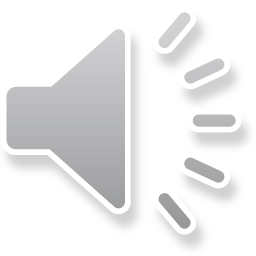 Les paragrafene nøye og du sitter med rett svar                      M10
NB §21 Helt til meldingsforløpet er avsluttet og forutsatt at spillerens makker ikke har avgitt noen påfølgende melding, …
§23 kalles ”kunne ha visst” brukes ikke alltid, men når den som gjør feilen ”kunne ha visst”.
§25A Tilstrekkelig melding avgitt i vanvare kan endres. Melding avgitt på grunn av feil opplysninger kan endres inntil… andre meldinger avgitt med hensikt kan ikke endres.
§ 26 Hvis hver slik farge senere blir  er vist lovlig i meldingsforløpet av den samme spilleren, blir det ingen utspillsstraff, men se § 16D. Oversatt feil i lovboka. Vær nøye på forskjellen mellom 26A og 26B.
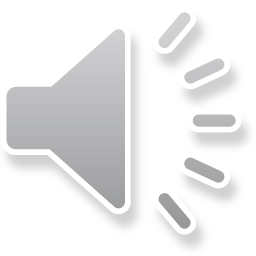 § 22 Fremgangsmåten når meldingene er slutt M8
A. Avslutning av meldingene Meldingene avsluttes når: Alle fire spillerne melder pass (men se § 25). Hendene legges tilbake i mappen uten at det spilles. Det skal ikke gis om igjen. 
En eller flere av spillerne har avgitt bud, og det er tre passer i korrekt rekkefølge etter det siste budet. Det siste budet blir kontrakten (men se § 19D). 
B. Avslutning av meldingsforløpsperioden 
     Meldingsforløpsperioden avsluttes når -- etter at meldingene er slutt som beskrevet i A2 – en av motspillerne gjør et utspill med billedsiden opp (dersom utspillet er utenfor tur, se § 54). Perioden mellom at meldingene er slutt og at meldingsforløpsperioden er slutt kalles oppklaringsperioden.

Hvis ikke noen spiller avgir et bud (se A1), avsluttes meldingsforløpsperioden når alle fire hender er lagt tilbake i mappen.
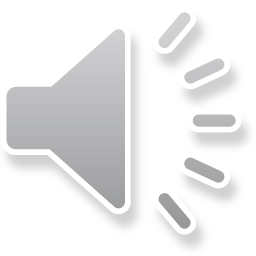 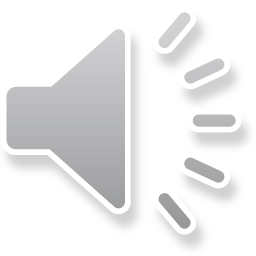 § 27 Utilstrekkelig bud      M11
Paragrafen ble mye endret i 2007.
Første steg er alltid å spørre om motstanderen til venstre godtar meldingen. Dersom han melder har han automatisk gjort det.
Trinn 2 når meldingen ikke er godtatt er å tilby spilleren endringer som ikke betyr at makker må passe resten av meldingsforløpet.
Løfte en naturlig melding til et lovlig nivå
Erstatte meldingen (kunstig eller ikke kunstig) med en melding som etter TL sin mening har samme eller en mer presis betydning. 
Det kan likevel bli justering dersom paret finner en god kontrakt som de ikke hadde funnet uten det utilstrekkelige budet.
I  alle andre tilfeller må makker passe resten av meldingsforløpet. Husk koblingene til § 16 , § 23 og § 26
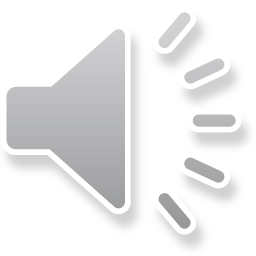 § 28. Melding betraktes som avgitt i tur M12
A. Tvungen pass fra HMEn melding blir betraktet som avgitt i rett tur når en spiller melder når det er HMs tur til å melde, dersom denne motstanderen ifølge lovene er tvunget til å passe.
B. Melding av spiller i tur annullerer melding utenfor turEn melding blir betraktet som avgitt i rett tur når den avgis av den spiller som stod i tur til å melde før det er fastsatt korrigeringer for meldingen utenfor tur avgitt av en motstander. Å avgi en slik melding fjerner retten til korrigering for uregelmessigheten, og meldingene fortsetter som om motstanderen ikke hadde meldt ved denne anledning, men § 16D2 gjelder.
 Dette er en § som mange overser, vi har en tilsvarende for utspill i § 53 C og en som ligner i spillet i § 60 A
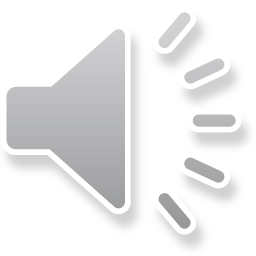 § 29 Meldinger utenfor tur    M13
A. Tap av rett til å få ilagt straffEtter en melding utenfor tur kan den feilendes venstre motstander (VM) motstander  velge å melde, og mister dermed retten til korrigering.
B. Annullering av melding utenfor turDersom A ikke anvendes, annulleres en melding utenfor tur, og meldingen går tilbake til den spiller som stod i tur til å melde. Den feilende kan avgi enhver lovlig melding i rett tur, men det kan bli korrigeringer som beskrevet i § 30, § 31 eller § 32 for den feilendes side.
C. Meldingen utenfor tur er kunstigDersom en melding utenfor tur er kunstig, skal bestemmelsene i § 30, § 31 og § 32 gjelde fargen (fargene) meldingen viser, og ikke meldingens benevnelse.
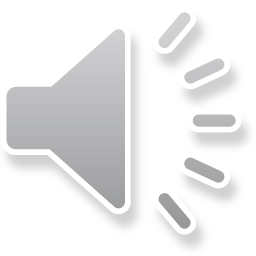 §30 Pass utenfor tur           M14
Når en spiller har passet utenfor tur (og meldingen er annullert fordi muligheten til å godta den ikke er benyttet, se § 29A), skjer følgende: (Dersom passen er kunstig se C.)
A. Før noen av spillerne har avgitt budNår en spiller har passet utenfor tur før noen av spillerne har avgitt bud, må den feilende passe første gang det blir hans tur til å melde, og § 23 kan bli brukt.
B. Etter at det er avgitt bud 
Når det blir passet utenfor tur etter at en av spillerne har avgitt bud og når det er HMs tur til å melde, må den feilende passe neste gang han er i tur til å melde 
(a) Etter at en spiller har avgitt bud, må den feilende som har passet utenfor tur -- når det er makkers tur til å melde -- passe resten av meldingsforløpet. § 23 kan bli brukt.
(b) Den feilendes makker kan avgi ethvert tilstrekkelig bud eller passe, men ikke doble eller redoble i den aktuelle melderunden. § 23 kan bli brukt.
Når det blir meldt pass utenfor tur etter at en spiller har avgitt bud, og det er den feilendes VM som skal melde, er passen en forandring av melding. § 25 brukes. 
C. Når passen er kunstigNår en pass utenfor tur er kunstig, eller er pass av en kunstig melding, brukes § 31 og ikke § 30.
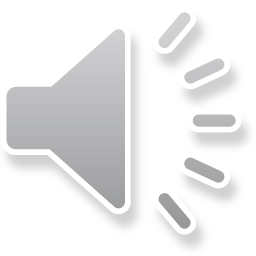 § 31. BUD UTENFOR TUR I
Når en spiller har avgitt et bud utenfor tur, har avgitt en kunstig pass eller har passet makkers kunstige bud (se § 30C), og budet er annullert fordi muligheten til å godta budet etter § 29A ikke er blitt benyttet, gjelder følgende erstatningsregler:
A. Det er HMs tur til å meldeNår den feilende har meldt og det er HMs tur til å melde: 
Hvis denne motstander passer, må den feilende gjenta den meldingen som ble avgitt utenfor tur, og hvis det er en lovlig melding, blir det ingen straff.
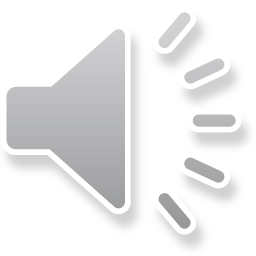 § 31. BUD UTENFOR TUR II
Hvis denne motstander avgir et lovlig* bud, en dobling eller redobling, kan den feilende avgi en hvilken som helst lovlig melding. Når denne meldingen:
(a) Gjentar den samme benevnelse som meldingen utenfor tur var avgitt i, må den feilendes makker passe første gang det blir hans tur til å melde (se § 23).
(b) Ikke gjentar den samme benevnelsen som meldingen utenfor tur, eller var en kunstig pass eller en pass på makkers kunstige melding, kan utspillsrestriksjoner etter § 26 bli brukt, og den feilendes makker må passe resten av meldingsforløpet (se § 23).
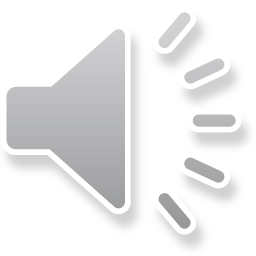 § 31. BUD UTENFOR TUR III
B. Det er makkers eller VMs tur til å meldeNår den feilende avgir et bud når det er makkers tur til å melde, eller VMs tur til å melde og den feilende ikke har meldt tidligere**, må den feilendes makker passe resten av meldingsforløpet (se også § 23 om pass som skader den ikke-feilende side). Utspillsrestriksjoner etter § 26 kan bli brukt.** En ulovlig melding av HM korrigeres på vanlig måte** Senere meldinger når det er VMs tur til å melde, er forandring av melding (§ 25).
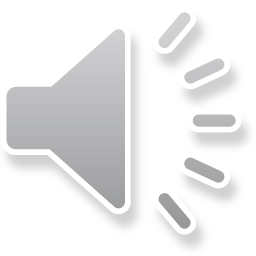 § 31. BUD UTENFOR TUR IV
NB! Det er slett ikke samme erstatningsregler som ved utilstrekkelig melding.
Dersom det er kunstige meldinger utenfor tur henviser §29C oss til den eller de fargene som ble vist
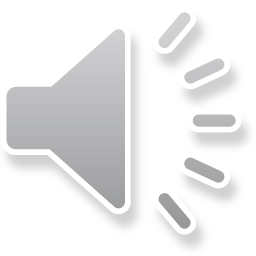 § 32 Dobling eller redobling utenfor tur
VM kan godta en dobling eller redobling utenfor tur (se § 29A), men en ukorrekt dobling eller redobling (f. eks dobling av makkers melding eller redobling av makkers dobling) kan aldri bli godtatt, dersom den feilendes VM likevel melder etter slik melding, se § 36). Hvis meldingen utenfor tur ikke blir godtatt, blir den annullert, og utspillsrestriksjoner etter § 26B kan bli brukt. 
Og: Les resten av paragrafen
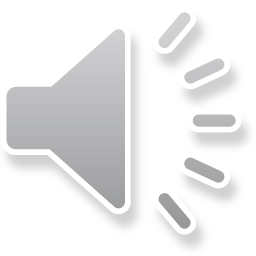 §§ 33 -35
§33 En melding som avgis samtidig med en melding fra den spiller som stod i tur til å melde, er en påfølgende melding. 
Det er et prinsipp at ved samtidighet dømmes den lovlige aksjonen til å være først!
§34  Når det etter en melding har vært tre passer etter hverandre, og en eller flere er utenfor tur, brukes § 17E2 
§35Følgende meldinger er ikke tillatt:
1. En dobling eller redobling som ikke er tillatt etter § 19 se § 36
2. Melding, dobling eller redobling av spiller som er pålagt å passe. se § 37
3. En melding på mer enn 7 trekk. se § 38 
4. En melding etter avsluttende pass i meldingsforløpet se § 39
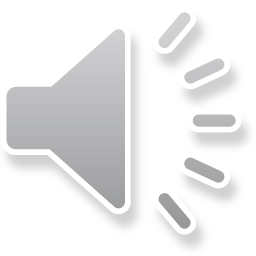 § 36 Ulovlig X og XX
A. Den feilendes VM melder før det er fastsatt korrigeringDersom den feilende spillers VM melder før korrigering av dobling eller redobling som ikke er tillatt, blir både den ulovlige meldingen og alle etterfølgende meldinger slettet. Meldingene går tilbake til den spilleren som var i tur og fortsetter som om det ikke har vært noen uregelmessighet. Det er ikke utspillsrestriksjoner ifølge § 26.
B. Den feilendes VM melder ikke før det er fastsatt korrigeringNår A ikke skal brukes: 
Enhver dobling eller redobling som ikke er tillatt etter § 19 trekkes tilbake.
Den feilende må avgi en lovlig melding, meldingsforløpet fortsetter og den feilendes makker må passe resten av meldingsforløpet.
Både § 23 og utspillsrestriksjonene i § 26 kan bli brukt.
Dersom det var en melding utenfor tur, går meldingene tilbake til den spilleren som var i tur. Den feilende spilleren kan avgi en hvilken som helst lovlig melding i sin tur, men hans makker må passe resten av meldingsforløpet. Både § 23 og utspillsrestriksjonene i § 26 kan bli brukt.
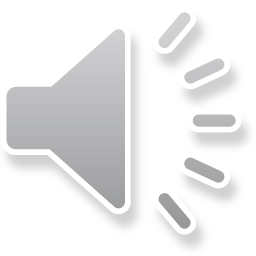 §37 Bryte påbud om å passe
A. Den feilendes VM melder før korrigeringDersom den ulovlige meldingen var et bud, dobler eller redobler fra en spiller som var pålagt å passe (men ikke en melding i strid med § 19A1 eller § 19B1) og den feilendes VM melder før TL har fastsatt korrigering, blir meldingen og alle etterfølgende meldinger stående. Dersom den feilende spiller var pålagt å passe resten av meldingsforløpet, må han fortsatt passe når det blir hans tur. Det er ikke utspillsrestriksjoner etter § 26.
B. Den feilendes VM melder ikke før korrigering.Når A ikke skal brukes 
Ethvert bud, dobling eller redobling fra en spiller som er pålagt å passe annulleres.
Meldingen erstattes med pass og begge spillere på feilende side må passe resten av meldingsforløpet. Både § 23 og utspillsrestriksjonene i § 26 kan bli brukt.
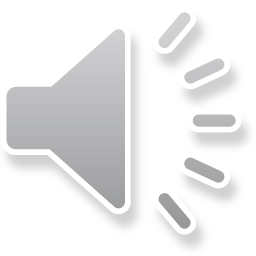 § 38 Bud på mer enn sju trekk
A. Ikke noe spill er tillatt Det er aldri tillatt å spille kontrakter på mer enn sju trekk.
B. Bud og etterfølgende meldinger trekkes tilbake Bud på mer enn sju trekk blir annullert sammen med alle etterfølgende meldinger.
C. Feilende side må passe. Den feilende spiller erstatter budet med pass. Meldingene fortsetter - dersom de ikke allerede er avsluttet - og begge spillerne på den feilende side er pålagt å passe resten av meldingsforløpet.
D. Mulig tap av rettighetene i § 23 og § 26. Både § 23 og utspillsrestriksjonene i § 26 kan bli brukt. Men § 23 og § 26 kan ikke brukes dersom den feilendes VMhar meldt etter regelbruddet, og før det er fastsatt korrigering for det.
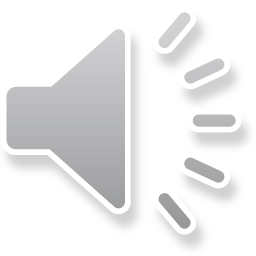 §39 Melding etter avsluttende Pass
A. Meldinger som blir annullertAlle meldinger etter den avsluttende pass blir annullert.
B. Pass eller melding av spilleførerens sideDersom den feilendes VM melder før korrigering for regelbruddet er fastsatt, eller meldingen er pass fra en motspiller eller en hvilken som helst melding fra den fremtidige spillefører eller blindemann, gjøres ingen annen korrigering.
C. Andre handlinger av en motspillerDersom den feilendes VM ikke melder før korrigering er fastsatt, og meldingen er et bud, dobling eller redobling fra en motspiller, kan utspillsrestriksjonene i § 26 bli brukt.
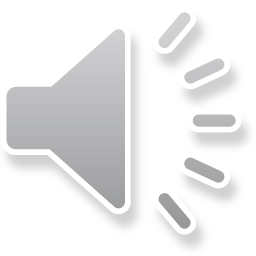 Fra § 40 Se på systemkort
(b) Dersom regulerende myndighet ikke har gitt andre regler, kan ikke en spiller se på sitt eget systemkort fra meldingsforløpsperioden starter til spillet er slutt (gjelder i Norge). 
Unntak: Spillefører / blindemann kan se på sitt eget systemkort i oppklaringsperioden. For å forsikre seg om at egne forklaringer er rett
(c) Dersom regulerende myndighet ikke har gitt andre regler, kan en spiller se på motpartens systemkort
før meldingsforløpsperioden starter
under oppklaringsperioden 
under meldingsforløpet og spillet når det er hans tur til å melde eller spille.
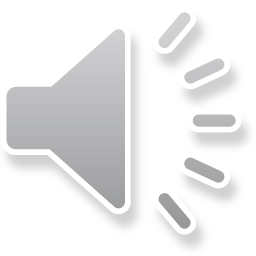 Alert
Alert, gjøres av melderens makker, det er vanskelig å få erstatning for meldinger og metoder som er beskrevet på systemkortets fremside
Alle meldinger som ikke viser lengde eller styrke i fargen som meldes
Ekte meldinger der betydningen er betydelig påvirket av andre avtaler, slik at motstanderne ikke uten videre kan trekke de rette slutninger av meldingsforløpet. 
Alle meldinger der det kan være tvil om kravnivået
Alle doblinger/redoblinger som ikke ytrer ønske om å spille doblet/redoblet kontrakt: unntak opplysende dobling. 
Alert i første melderunde uansett trekknivå, ellers ikke over 3 NT
Manglende alert er feil forklaring og kan korrigeres som det
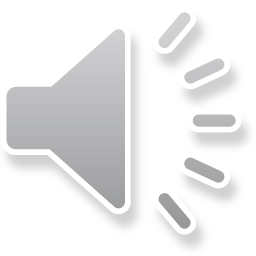 Stopp
Spiller som avgir en melding med hopp sier stopp for å gi VM en obligatorisk pause på 10 sekunder. I Norge sier reglene at dersom spilleren glemmer å si stopp så er det fortsatt korrekt å ta 10 sekunders pause da kan denforlenges litt uten at det blir UI
Generell regel: Før alle åpninger på to trinnet eller høyere og foran alle meldinger med hopp 
Norsk særregel: Før alle meldinger i konkurransepregede meldingsforløp fra og med tretrinnet
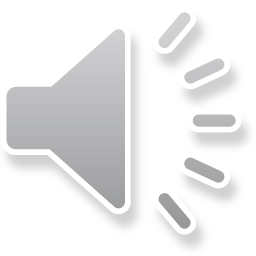 Annonsering og tenkepause i stikk en
Nye nasjonal regler
Alle åpninger fra og med 1 NT til og med 2 spar skal makker fortelle eller vise VM hva meldingen innebærer av styrke og fordeling
Annonseringen må ikke spre UI til resten av salen. Manglende annonsering kan være feil forklaring og straffes som det.
Obligatorisk pause på 10 sekunder før spill fra bordet i stikk en, hvis ikke er det korrekt tempo for utspillerens makker å vente disse sekundene.
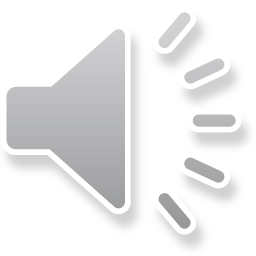